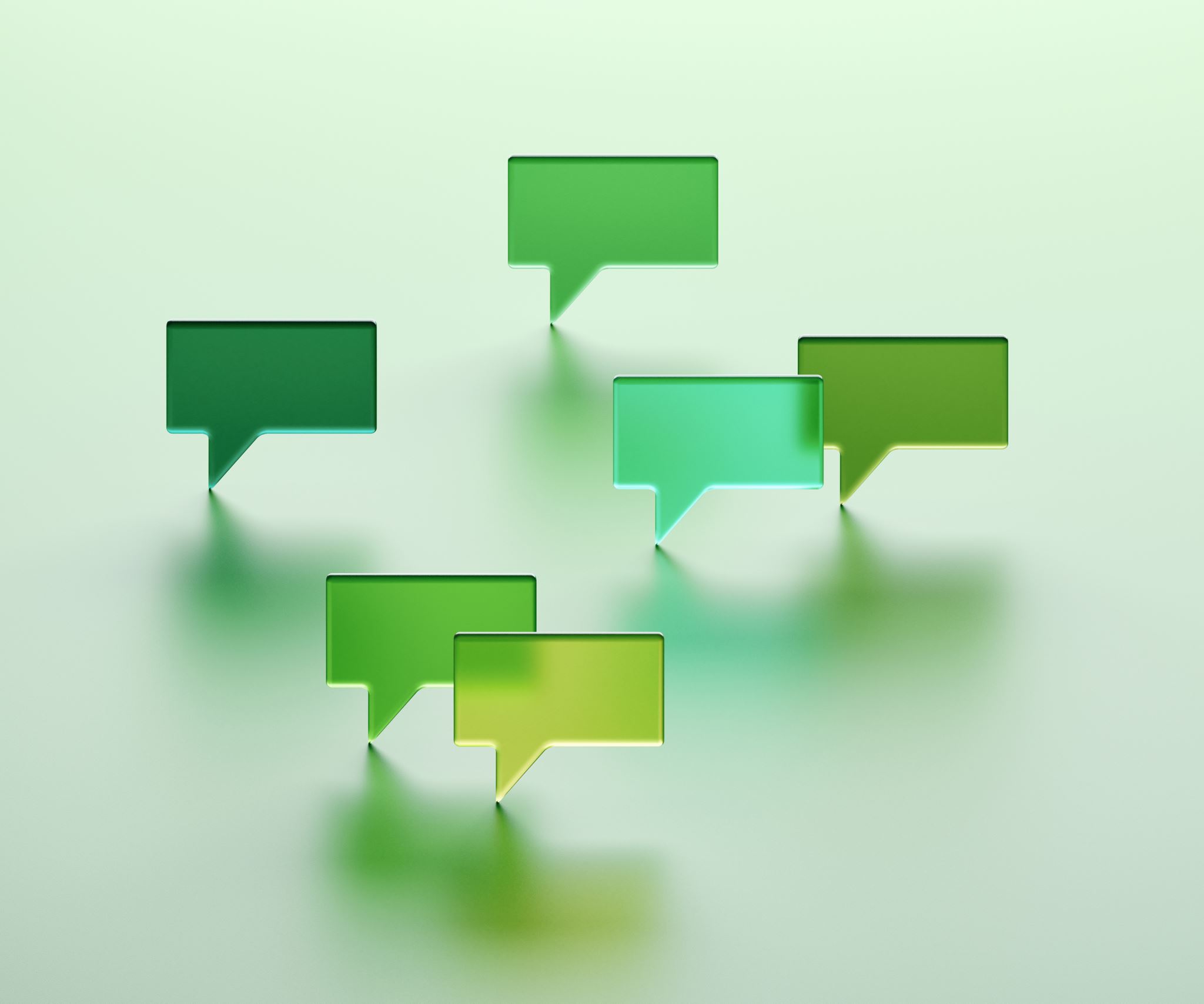 Information Items
PD Committee 
10/18/23
Faculty Equity & Innovation Institute (FEII)
Departments Represented: 
History
ESL
Counseling
Chemistry 
MMIB (Management, Marketing & International Business)
Humanities
Sociology
Media Communications
Communication
Culinary Arts 
BOT
Earth Sciences
Art
Child Development
World Languages
Biological Sciences
FEII – 24 Faculty participating!
Faculty receive section-level data from a previously taught course
Emphasis on how  to implement culturally responsive pedagogy & practices in classroom
Semester One - Learning Focus
Semester Two - E-Portfolio
[Speaker Notes: V]
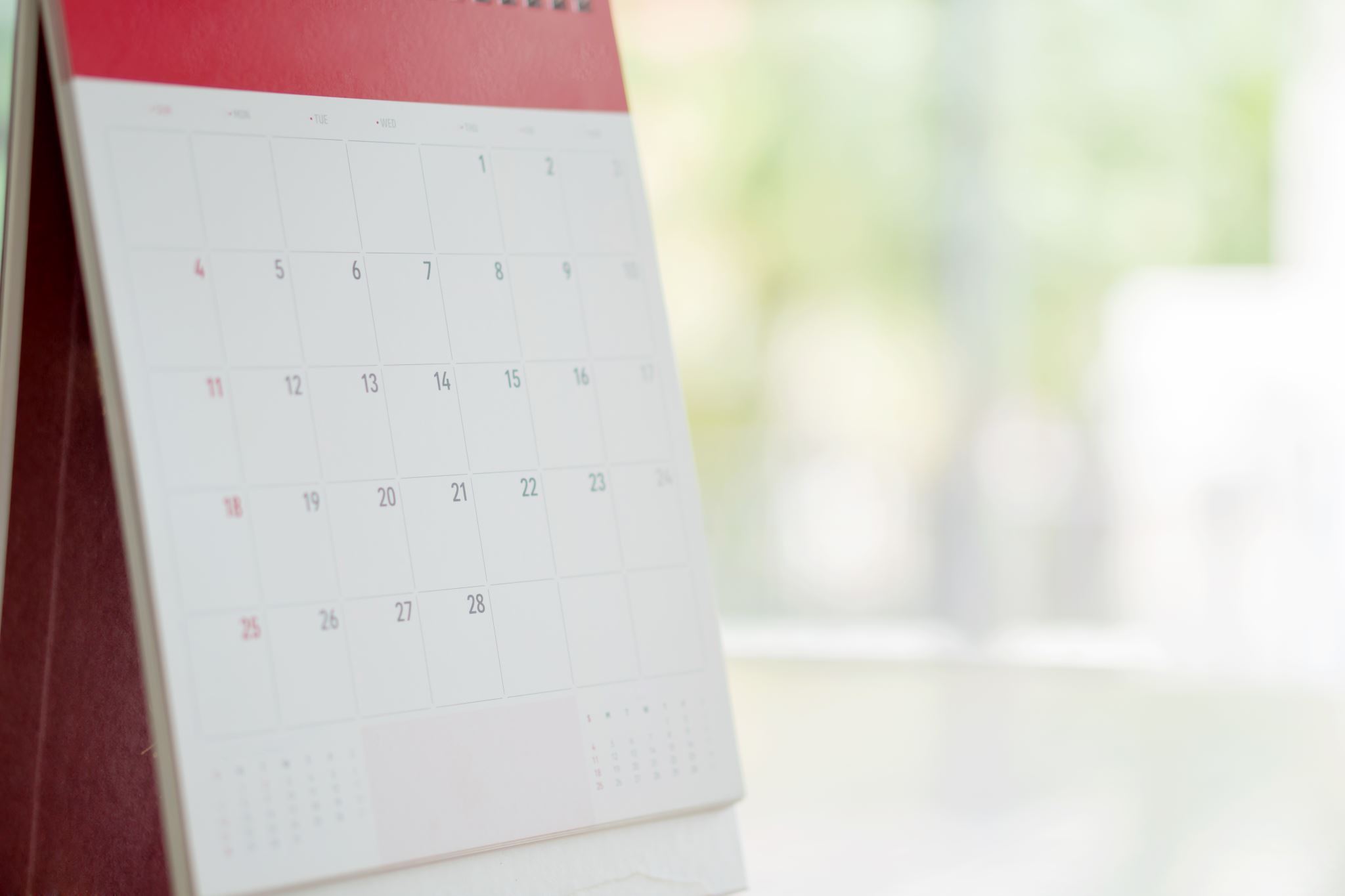 Remaining ThRIVE Roundtable Sessions for Fall 2023 Semester
ThRIVE Joint Social on Oct. 26th from 5-7pm @ Casa de Pico
GC will cover cost of appetizers, non-alcoholic beverages
What is participatory governance? Nov. 17th from 1-2pm @ Library Living Room
Building a Self-Care Toolkit Dec. 8th from 1-2pm @Library Living Room
--------------------------------------------------------------------------------------
Will offer hyflex option for Nov & Dec events
Open to new, new-ish, new to your role employees AND anyone that's interested :)